Figure 2. Sensor level cerebro-acoustic coherence for magnetometer sensors. (A) For 2 example participants, the ...
Cereb Cortex, Volume 23, Issue 6, June 2013, Pages 1378–1387, https://doi.org/10.1093/cercor/bhs118
The content of this slide may be subject to copyright: please see the slide notes for details.
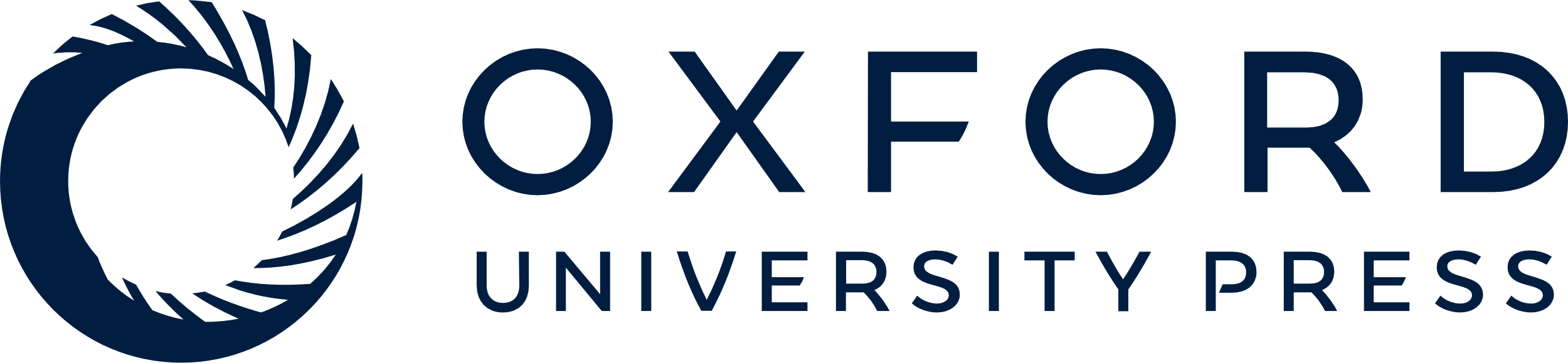 [Speaker Notes: Figure 2. Sensor level cerebro-acoustic coherence for magnetometer sensors. (A) For 2 example participants, the magnetometer with the maximum coherence values (across all frequencies) was selected. Coherence values were then plotted at this sensor as a function of frequency, along with significance levels based on permutation analyses (see text). Topographic plots of coherence values for all magnetometers, as well as a topographic plot showing significance values, are also displayed. (B) Coherence values as a function of frequency computed as above, but averaged for the maximum coherence magnetometer in all 16 listeners. Minimum and maximum values across subjects are also shown in the shaded portion. Coherence values show a clear peak in the 4–7 Hz range.


Unless provided in the caption above, the following copyright applies to the content of this slide: © The Authors 2012. Published by Oxford University Press.This is an Open Access article distributed under the terms of the Creative Commons Attribution Non-Commercial License (http://creativecommons.org/licenses/by-nc/2.5), which permits unrestricted non-commercial use, distribution, and reproduction in any medium, provided the original work is properly cited.]